真生会館 学び合いの会 分科会教皇フランシスコの思想 新カテケーシス：この地上世界を癒すために
7. 地球のケアと観想の次元　　　 　　                     ：p.p.2－5      原英文　　8. subsidiarityの原理とthe virtue of hope         　　 ：p.p.6－9   　原英文
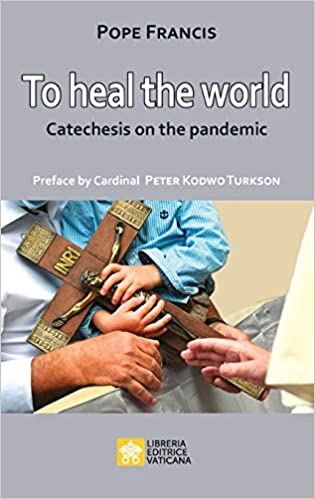 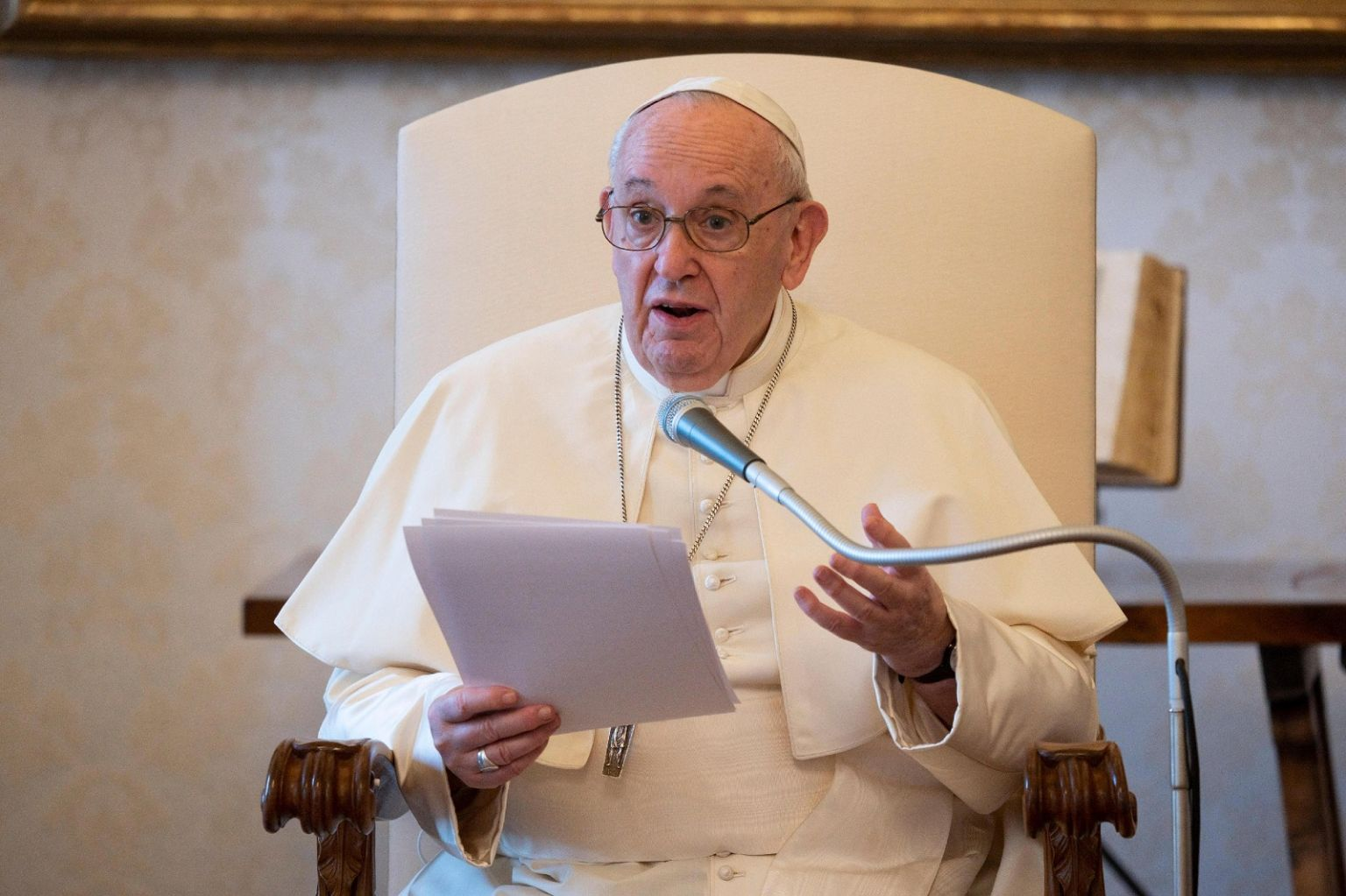 Introduction
Faith and human dignity
The preferential option for the poor and the virtue of charity
The universal destination of  goods  and the virtue of hope
Solidarity and the virtue of faith
Love and the common good
Care of the common home and contemplative dimension
Subsidiarity and the virtue of hope
Preparing the future together with Jesus who saves and heals
2021.09.18＠真生会館
半訳：齋藤旬
2021.09.20 rev.10
1
被造物はそれぞれ固有の価値をもっており、｢それぞれのしかたで、神の無限のwisdomとgoodnessのray(光線)のひとつを反映しています｣。この様な価値とray of divine lightは必ず見つかりますが、そのためには、沈黙し、耳を傾け、観想する必要があります。観想はこの様に霊魂の治療も行います。
7. Care of the common home and contemplative dimension
Dear brothers and sisters, good morning!
To emerge from a pandemic, we need to look after and care for each other.  And we must support those who care for the weakest, the sick and the elderly.  There is the tendency to cast the elderly aside, to abandon them: this is bad.  These people — well defined by the Spanish term cuidadores (caretakers), those who take care of the sick — play an essential role in today’s society, even if they often do not receive the recognition and recompense they deserve. Caring is a golden rule of our nature as human beings, and brings with it health and hope (cf. Encyclical Laudato Si’ [LS], 70). Taking care of those who are sick, of those who are in need, of those who are cast aside: this is a human and also Christian wealth.
We must also extend this care to our common home: to the earth and to every creature. All forms of life are interconnected (cf. ibid., 137-138), and our health depends on that of the ecosystems that God created and entrusted to us to care for (cf. Gen 2:15). Abusing them, on the other hand, is a grave sin that damages, harms and sickens (cf. LS, 8; 66). The best antidote against this misuse of our common home is contemplation (cf. ibid., 85, 214). But why? Isn’t there a vaccine for this, for the care of our common home, so as not to set it aside? What is the antidote against the sickness of not taking care of our common home? It is contemplation. “If someone has not learned to stop and admire something beautiful, we should not be surprised if he or she treats everything as an object to be used and abused without scruple” (ibid., 215). Also in terms of “disposable” objects. However, our common home, creation, is not a mere “resource”. Creatures have a value in themselves and each one “reflects in its own way a ray of God’s infinite wisdom and goodness” (Catechism of the Catholic Church, 3399). This value and this ray of divine light must be discovered and, in order to discover it, we need to be silent; we need to listen; we need to contemplate. Contemplation also heals the soul.
7. 地球のケアと観想の次元　（2020年9月16日）
親愛なる兄弟姉妹の皆さん、お早うございます！
パンデミックを乗り越えるためには、各自が感染予防し、次に、互いに感染させないようケアし合うことが求められます。そして、最も弱い立場に置かれた人、病者、高齢者をケアする人々をサポートしなければなりません。現在、高齢者を脇に追いやり見捨てる傾向が見られます。これはとんでもないことです。英語のcaretakersと違いスペイン語のcuidadoresは、一般的には病者をケアする人を意味します。このスペイン語が相応しいこれらのpeopleは、往々にして然るべき評価も報酬も受けていませんが、現代社会の中で欠かせない役割を果たしています。ケアする、これはhuman beingsとしての私達の本性にとって黄金律であり、ケア対象に健康と希望をもたらします(Laudato Si’ 70)。病者、困窮者、見捨てられている者達をケアすること、これこそがa humanそしてキリスト者の豊かさなのです。
この様なケアの対象を、私達が共に暮らす家つまりこの地球とあらゆる被造物に広げなければなりません。全ての生命形態はinterconnectされています(LS137-138)。従って私達の健康もinterconnectされた生態系に依存します。この様な生態系を神は創造しそのケアを私達に任せました(創世記2・15)。ですから生態系をケアせずabuse(濫用)することはa grave sinであり、私達に損傷、危害、疾病をもたらします(Laudato Si’ 8、66)。私達が共通の家をこの様にmisuse(誤用)してしまうのだとしたら、その防御手段は、contemplation(観想) (同85、214)です。｢なぜ｣と思いますか？ 予防ワクチンは無いのか？ 私達の共通の家をないがしろにせずケアできるようになる予防ワクチンは無い？ では何が、ケア無精というこの病への防御手段なのか？ それはcontemplation(観想)です。なぜなら｢美しいものに心奪われて立ち止まることを知らない人が、良心の呵責もなく全ての物事を、利用し濫用する対象として(あるいは｢使い捨て｣の対象として)扱ったとしても、驚くにはあたらない｣(同215)からです。強調しておきます。私達の共通の家、被造界は、単なる｢資源｣ではありません。被造物はそれぞれ固有の価値をもっており、｢それぞれのしかたで、神の無限のwisdomとgoodnessのray(光線)のひとつを反映しています｣(カトリック教会のカテキズム』3399)。この様な価値とray of divine lightは必ず見つかりますが、そのためには、沈黙し、耳を傾け、観想する必要があるのです。観想はこの様に霊魂の治療も行います。
2
私達は、神がそれぞれの物事に固有に与えた価値を、ただただ見いだすのです。
Without contemplation, it is easy to fall prey to an unbalanced and arrogant anthropocentrism, the “I” at the centre of everything, which overinflates our role as human beings, positioning us as absolute rulers of all other creatures. A distorted interpretation of biblical texts on creation has contributed to this misinterpretation, which leads to the exploitation of the earth to the point of suffocating it. Exploiting creation: this is the sin. We believe we are at the centre, claiming to occupy God’s place and so we ruin the harmony of creation, the harmony of God’s plan. We become predators, forgetting our vocation as custodians of life. Of course, we can and must work the earth so as to live and to develop. But work is not synonymous with exploitation, and it is always accompanied by care: ploughing and protecting, working and caring... This is our mission (cf. Gen 2:15). We cannot expect to continue to grow on a material level, without taking care of the common home that welcomes us. Our poorest brothers and sisters and our mother earth groan for the damage and injustice we have caused, and demand we take another course. They demand of us a conversion, a change of path; taking care of the earth too, of creation.
Therefore, it is important to recover the contemplative dimension, that is, to look at the earth, creation, as a gift, not as something to exploit for profit. When we contemplate, we discover in others and in nature something much greater than their usefulness. Here is the heart of the issue: contemplating is going beyond the usefulness of something. Contemplating the beautiful does not mean exploiting it: contemplating is free. We discover the intrinsic value of things given to them by God. As many spiritual masters have taught, the heavens, the earth, the sea, and every creature possess this iconic capacity, this mystical capacity to bring us back to the Creator and to communion with creation. For example, Saint Ignatius of Loyola, at the end of his Spiritual Exercises, invites us to carry out “Contemplation to attain love”, that is, to consider how God looks at his creatures and to rejoice with them; to discover God’s presence in his creatures and, with freedom and grace, to love and care for them.
観想を怠ると、全ての中心に｢私｣を置く偏重と傲慢のanthropocentrism (人間中心主義)に私達は易々と餌食にされます。human beingsとしての役割を越える者、他の全ての被造物の絶対的な支配者だと私達は勘違いするようになります。聖書にある天地創造に関し歪んだ解釈をしてしまい、この間違った考え方、則ち地球を利用し尽くすという考え方に至ります。被造物の搾取：これは典型的sinです。自分達が神の立場にあるとうぬぼれ、自分達が中心であると思いこみ、被造界の調和、神が計画された調和を乱します。いのちを守るという召命を忘れ、略奪者になってしまいます。勿論、生き続け発展していくために、地球をwork(加工、手を加える)することができるし、そうしなければならないのは確かなことです。しかし、work(加工、手を加える)という語は、搾取するという語の同義語ではなく、ケアという要素が必ず伴います。耕しながら守り、workしながらケアする、これが私達のmissionです(創世記2・15)。私達を受け入れてくれるこの共通の家(地球)をケアしないのであれば、物質的レベルで成長し続けることを期待してはいけません。私達が地球に加えた損害とinjusticeのために、最も貧しい兄弟姉妹と母なる地球がうめきを上げ、私達に別の道をたどるよう訴えています。私達が回心して別の道をたどり、地球も被造物も大切にするよう彼らは求めています。
ですから観想の次元を取り戻すことが重要です。地球、被造物を、profitを生むために犠牲にするものとしてではなくa giftとして見るのです。観想すれば他者や自然の中に、their usefulness（有用性、効用、効能）よりももっと大切なものを見いだします。これが問題の核心部分です。則ち観想とは、有用性、効用、効能の遙か先に行くことなのです。例えば美しいものを観想するとき、それを不当利用するのではありません。従って観想に料金はかかりません。私達は、神がそれぞれの物事に固有に与えた価値を、ただただ見いだすのです。多くのspiritual mastersが教えているように、天、地、海、どの被造物もこのiconic capacityを持っています。この神秘的なcapacityは私達をthe Creatorのもとへ、被造物とのcommunionのもとへ、連れ戻すことができます。たとえば聖イグナチウス・デ・ロヨラは著書『霊操の基礎と原理』の巻末で｢愛に達するための観想｣を行うよう呼びかけています。 ｢愛に達するための観想｣とは、神はどの様に被造物を見てそれらと共に喜んでいるのか、私達が考察することであり、更に、神はどの様に被造物の中にpresenceをもち、freedomとgraceを与えることによって被造物を愛しケアしているのか、私達が発見することです。
3
an amorphous reality ：訳補：｢いいも わるいも リモコン次第｣｢敵にわたすな大事なリモコン｣｡
Contemplation, which leads us to an attitude of care, is not a question of looking at nature from the outside, as if we were not immersed in it. But we are inside nature, we are part of nature. Rather, it is done from within, recognizing ourselves as part of creation, making us protagonists and not mere spectators of an amorphous reality that is only to be exploited. Those who contemplate in this way experience wonder not only at what they see, but also because they feel they are an integral part of this beauty; and they also feel called to guard it and to protect it. And there is one thing we must not forget: those who cannot contemplate nature and creation cannot contemplate people in their true wealth. And those who live to exploit nature end up exploiting people and treating them like slaves. This is a universal law. If you cannot contemplate nature it will be very difficult for you to contemplate people, the beauty of people, your brother, your sister.
Those who know how to contemplate will more easily set to work to change what produces degradation and damage to health. They will strive to educate and promote new habits of production and consumption, to contribute to a new model of economic growth that guarantees respect for our common home and respect for people. The contemplative in action tends to become a guardian of the environment: this is good! Each one of us should be a guardian of the environment, of the purity of the environment, seeking to combine ancestral knowledge of millennia-long cultures with new technical knowledge, so that our lifestyle may always be sustainable.
観想は、ケアする姿勢（訳補：お世話する立場）へと私達を導きます。しかしながら観想は、自然の中に自分は巻き込まれていないかの様に外側から自然を眺める、ということではありません。そうではなく私達は自然の中にいる、則ち、自然の一部です。従って観想とは、自分も自然（被造界）の一員であるとの気づきを私達にもたらし、自然の内側から行われるものです。自然の内側から観想することによって私達は、an amorphous realityをただ傍観して不当利用されるがままにするのでなく、そのprotagonists (主導者、主人公)となることができるのです。このように観想する者の感動体験は、何かに遭遇したときにだけ得られるのではありません。この美にとって自分も欠くことのできない一部であると感じ、それを守り、保護するよう召命を受けていると感じるときにこそ感動を体験するのです。ここで一つ、忘れてはならないことがあります。それは、自然と被造物を観想できない者は、peopleの本当の豊かさを観想することもできないということ。則ち、自然を搾取して生きる者達は、結局は、peopleをも搾取し奴隷の様に扱うことに必ず陥(おちい)ります。これは普遍的な法則です。もしも自然を観想できないのなら、peopleを観想することも、the beauty of people, your brother, your sisterの美を観想することも、極めて難しくなるでしょう。
一方、観想のしかたを知るにつれ、もっと容易に、(訳補：地上社会の)健康の悪化と衰退をもたらす元凶を改革する仕事を始められる様になります。そして、新しい慣習に基づく生産と消費を推進しそれを広める様になります。その結果、私達の共通の家(地球)への敬意とpeopleへの敬意に基づく経済成長の新モデルづくりに貢献することになります。この様に行動する観想者達は徐々に、環境を守る一つの勢力となっていきます。これは素晴らしいことです！　私達のだれもが、環境を守る人、環境を純粋なまま保つ人、幾世紀も続いた文化がもつ古来の知恵と最新の専門知識を組合せようと努める人になるに違いありません。その結果、私達のライフスタイルは常に持続可能なものとなるでしょう。
4
被造界を、私達のbenefitのために破壊し私達のprofitのために搾取しています。(中略)　未来の世代をケアし、守り、彼らに遺産を残すために観想してください。
Lastly, contemplating and caring: these are two attitudes that show the way to correct and re-balance our relationship as human beings with creation. Oftentimes, our relationship with creation seems to be a relationship between enemies: destroying creation for our benefit. Exploiting creation for our profit. Let us not forget that this comes at a high price; let us not forget that Spanish saying: “God always forgives; we forgive sometimes; nature never forgives”. Today I was reading in the newspaper about those two great glaciers in Antarctica, near the Amundsen Sea: they are about to fall. It will be terrible, because the sea level will rise and this will bring many, many difficulties and so much harm. And why? Because of global warming, not caring for the environment, not caring for our common home. On the other hand, when we have this relationship — let me say the word — ‘fraternal’ in the figurative sense with creation, we will become guardians of our common home, guardians of life and guardians of hope; we will safeguard the patrimony that God has entrusted to us so that future generations may enjoy it.  And some may say: “But, I can get by like this”. But the problem is not how you are going to manage today — this was said by a German theologian, a Protestant, a good man: Bonhoeffer — the problem is not how you manage today; the problem is: what will be the legacy, life for future generations? Let us think of our children, our grandchildren: what will we leave them if we exploit creation? Let us protect this path so we may become “guardians” of our common home, guardians of life and hope. Let us safeguard the heritage that God has entrusted to us so that future generations may enjoy it. I think especially of the indigenous peoples, to whom we all owe a debt of gratitude, also of penance, to repair the harm we have done to them. But I am also thinking of those movements, associations, popular groups, that are committed to protecting their territory with its natural and cultural values. These social realities are not always appreciated; and at times they are even obstructed, because they do not earn money. But in reality they contribute to a peaceful revolution: we might call it the “revolution of care”. Contemplating so as to care, contemplating to protect, to protect ourselves, creation, our children, our grandchildren, and to protect the future. Contemplating to care for and to protect, and to leave a legacy to the future generation.
However this must not be delegated to others: this is the task of every human being. Each one of us can and must be a “guardian of the common home”, capable of praising God for his creatures, and of contemplating creatures, and protecting them. Thank you.
最後に申し上げますが、観想することとケアすること、この二つの姿勢は、human beingsと被造界との関係を修復しその均衡を取り戻す方法を明らかにします。私達と被造界との関係が敵対関係になっている。則ち被造界を、私達のbenefitのために破壊し私達のprofitのために搾取していることが散見されます。これには結局大きな対価が伴うことを忘れてはなりません。次のスペイン語の格言を忘れないようにしましょう。｢神はいつもゆるしてくださいます。私達もときにはゆるします。しかし自然は決してゆるしてくれません｡｣ 先ほど新聞で、南極大陸のアムンゼン海沿岸の二つの大氷河が消滅しそうだという記事を読みました。恐ろしいことになるでしょう。海面が上昇すると、多くの問題、計り知れない被害が生じるからです。原因は何なのでしょうか。地球温暖化です。私達が、共に暮らす家(地球)も環境もケアしていないためです。他方、もし私達が被造物と、比喩的な意味でのいわば｢兄弟｣関係を結ぶなら、私達は共通の家の守り手、いのちの守り手、希望の守り手となり、未来の世代が享受できるようにと神が私達に託した遺産を守ることができる様になります。｢でも私は、こんな有様で何とか糊口を凌いでいるだけです｣と言う人もいるでしょう。しかし、問題なのは今をなんとか凌ぐことではありません。ドイツ、プロテスタントの優れた神学者ボンヘッファーはこう言っています。問題なのは、今日をどのように凌ぐかではなく何を遺産として残すのか、未来の世代のいのちはどうなるのかということだ、と。私達の子どもや孫のことを考えましょう。私達が被造物を使い尽くしてしまったら、彼らに何を残せるでしょうか。私達が、共に暮らす家の｢守り手｣、いのちと希望の守り手となれるよう、この道を保全しましょう。神が私達に託した宝を、未来の世代が享受できるよう守っていきましょう。私はとりわけ、先住peoplesのことを考えます。私達は皆、彼らに深く感謝すると同時に、彼らに加えた危害を償うために深く悔いるべきです。私はまた、彼らの居住地を、その自然と文化に関する価値観を含めて守ろうとするmovements, associations, popular groupsのことも考えます。これらのsocial realitiesはお金を稼がないので往々にして評価されず、ときには妨害されることさえあります。しかしrealityにおいて彼らは、｢ケアの革命｣とも呼ぶべき平和の革命に貢献しています。ケアするために観想する。守るために、則ち、自分自身、被造物、子供達、孫達、そして未来を守るために観想する。未来の世代をケアし、守り、彼らに遺産を残すために観想する。これらが必要です。
ただ、このことは他人任せにできることではありません。則ちこれはあらゆるhuman beingの責務です。神をその創造物をもって賛美する、被造物を観想する、被造物を守るcapabilityを持つ、こうして私達一人ひとりが｢共通の家(地球)の守り手｣となることが出来ますし、また、そうならなければならないのです。Thank you.
5
この様なsubsidiarityの原理が如何に重要であるかを、1929年の世界大恐慌の2年後ピオ十一世は説明しました。
８.subsidiarityの原理とthe virtue of hope        (2020年9月23日）
親愛なる兄弟姉妹の皆さん、おはようございます。
天気が良くないですが、皆さんにとってよい一日となりますように。
今回の危機は健康を脅かすと同時に、社会的、政治的、経済的な危機でもあります。この様な危機から、以前より良い状態で脱するためには、私達一人ひとりが自分自身に割り当てられた応答責任を担う、則ち、分担する必要があります。私達は個人としてだけでなく、自分が属するgroupとして、社会において担う役割のもとに、自分達の原則に基づき、そしてもしbelieversならばそのfaith in Godから、各自の応答責任を担わなければなりません。しかし、多くのpeopleが共通善のこの様な再建に貢献できないことが珍しくありません。何故なら社会の片隅に追いやられ、疎外され、無視されているからです。あるいは社会活動団体でさえその幾つかは、この経済社会において窒息状態にあるために貢献できないのです。中には、大勢のpeopleがその独自のfaith、価値観、思想をfreeに表明できず、もし表明すれば拘留されてしまうという社会さえあるのです。そのほか特に西洋において、多くのpeopleが自分達の倫理的宗教的なconvictionsを抑えつけています。しかしこの様な状況では、この危機を乗り越えることはできません。たとえできたとしても、より良い状態になることはない。このままでは危機の後、更に悪くなっているでしょう。
everyoneは、各自に割り当てられた応答責任を担うためにそれぞれ適切な(訳補：地上社会における)resourcesを当然に持ちます (教会の社会教説網要186)。このことが、ただただrightであるからこそ私達は、地上社会を治療しour peoplesを再生する活動に参画するabilityを持ち得るのです。この様なsubsidiarityの原理が如何に重要であるかを、1929年の世界大恐慌の2年後ピオ十一世は説明しました(回勅『クァドラジェジモ・アンノ』79-80)。この原理には、上から下と下から上との二つの動きがあります。分かりにくいかと思いますがこれは私達をより強く一つに結びつける社会原理です。頑張って説明してみます。
上から下への介入は特に変化が激しい時に重要となります。この様なとき、個人、家庭、小規模な団体、地域共同体は、初動対応を十分に行うcapabilityを持ちません。ですから、社会の中で高い位置にある存在、例えば国家が、前に踏み出すのに必要なresourcesを提供するために介入するのはrightなことです。例えば現在、新型コロナウイルス感染症対策としてロックダウンが行われ、多くのpeople、家族、経済事業体が、深刻な状況に追い込まれ今でもそれは続いています。この様な場合、公的機関が適切な社会的、経済的、医療的な介入を行い、助けようとします。これが彼ら国家等の機能でありなすべき責務です。
8. Subsidiarity and the virtue of hope
Dear brothers and sisters, good morning!
It seems the weather is not so good, but I wish you a good morning all the same!
To emerge better from a crisis like the current one, which is a health crisis, and at the same time, a social, political and economic crisis, each one of us is called to assume responsibility for our own part, that is, to share the responsibility. We must respond not only as individual people, but also beginning from the group to which we belong, from the role we have in society, from our principles and, if we are believers, from our faith in God. Often, however, many people cannot participate in the reconstruction of the common good because they are marginalized, they are excluded or ignored; some social groups are not able to make a contribution because they are economically or socially suffocated. In some societies, many people are not free to express their own faith and their own values, their own ideas: if they express them, they are put in jail. Elsewhere, especially in the western world, many people repress their ethical or religious convictions. However, we cannot emerge from the crisis this way, or at least emerge from it better. We would emerge from it worse.
So that we might be able to participate in the healing and regeneration of our peoples, it is only right that everyone should have the adequate resources to do so (cf. Compendium of the Social Doctrine of the Church [CSDC], 186). After the great economic depression of 1929, Pope Pius XI explained how important the principle of subsidiarity was (cf. Encyclical Quadragesimo anno, 79-80). This principle has a double movement: from top to bottom and from bottom to top. Perhaps we do not understand what this means, but it is a social principle that makes us more united. I will try to explain it.
On the one hand, and above all in moments of change, when single individuals, families, small associations and local communities are not capable of achieving primary objectives, it is right that the highest levels of society, such as the State, should intervene to provide the resources necessary to progress. For example, because of the coronavirus lockdown, many people, families and economic entities found themselves and still find themselves in serious difficulty. Thus, public institutions are trying to help through appropriate social, economic, health interventions: this is their function, what they need to do.
6
全ての霊的存在（everyone）が、それぞれ独自の応答責任を分担できるようにすることが先ず必要です。その上で、自分達もその一部である社会を癒すプロセスに、全ての霊的存在（everyone）が参画するのです。
On the other hand, however, society’s leaders must respect and promote the intermediate or lower levels. In fact, the contribution of individuals, of families, of associations, of businesses, of every intermediary body, and even of the Church, is decisive. With their own cultural, religious, economic resources, or civil participation, they revitalize and reinforce society (cf. CSCD, 185). That is, there is a collaboration from the top to the bottom, from the central State to the people, and from the bottom to the top: from the institutions of people to the top. And this is precisely how the principle of subsidiarity is exercised.
Everyone needs to have the possibility of assuming their own responsibility in the healing processes of the society of which they are a part. When a project is launched that directly or indirectly touches certain social groups, these groups cannot be left out from participating — for example: “What do you do?” — “I go to work with the poor,” — “Beautiful. And what do you do?” — “I teach the poor, I tell the poor what they have to do”. No, this doesn’t work. The first step is to allow the poor to tell you how they live, what they need: Let everyone speak! And this is how the principle of subsidiarity works. We cannot leave the people out of participation; their wisdom, the wisdom of the humbler groups cannot be set aside (cf. Apostolic Exhortation Querida Amazonia [QA], 32; Encyclical Laudato Si’, 63). Unfortunately, this injustice often happens in those places where there is a concentration of huge economic and geopolitical interests, such as, for example, certain extractive activities in some areas of the planet (cf. QA, 9.14). The voices of the indigenous peoples, their culture and world view are not taken into consideration.
他方、社会の指導者達は、中間組織や低い位置にある存在を尊重し力づけなければなりません。実の所、個人、家庭、団体(associations)、企業(businesses)、あらゆる中間組織、そしてthe Church、これらの社会への貢献こそが意志決定の主体だからです。これらは、独自の文化的、宗教的、経済的なresourcesにより、また、civil participationを通して、社会に新たな生命と新たな活力を与えます(『教会の社会教説網要』185)。つまり、上から下へ、中央国家からthe peopleへ、そして下から上へ、peopleの諸機構から国家等へ：これらのa collaborationです。これが、subsidiarityの原理が精確に機能した状態です。
全ての霊的存在（everyone）が、それぞれ独自の応答責任を分担できるようにすることが先ず必要です。その上で、自分達もその一部である社会を癒すプロセスに、全ての霊的存在（everyone）が参画するのです。何らかのsocial groupsに直接的あるいは間接的にかかわるprojectが開始される際に、当該social groupsが参画できないような状態にしてはなりません。例えば「あなたは何をするのですか」と聞かれて「貧しい存在のために働くために出かけます」と答えたとします。「それは素晴らしいことです。それで何をするのですか｡｣「貧しい存在を教育します。何をすべきかを彼らに教えます｡｣　これでは全くいけません。最初にすべきことは、貧しい存在の生活や彼らが必要としているものを、彼ら自身から貴方が教えてもらうことです。つまり、全ての霊的存在（everyone）が発言できるようにしましょう！　subsidiarityの原理はこのように機能します。the peopleを、参画から外してはいけません。則ち、彼らの知恵、慎ましい存在の知恵を脇に追いやってはいけません（使徒的勧告『愛するアマゾン』32、回勅『ラウダ―ト・シ』63参照)｡　残念ながら、地政学的な利害が絡む巨大経済集積地域において、このようなinjusticeが頻繁に起こっています。たとえば、資源が採掘される地域などです（使徒的勧告『愛するアマゾン』9、14参照)。先住peoplesの声、彼らの文化、彼らの世界観は、全く考慮に入れられていません。
7
これではpeopleを｢自身の贖いのagents｣(1.)に認可しないことになってしまいます。
現在この様な、subsidiarityの原理をに対する尊重欠乏症がウイルスの様に拡散しています。例えばStates(国家)が立法化した大規模な金融支援策について考えてみましょう。大手金融機関の声の方が、経済を実際に動かしているthe people or the onesの声よりも頻繁に聞き入れられます。多国籍企業の声の方が、様々な社会運動からあがる声よりも頻繁に聞き入れられます。分かりやすく言うならば、強者の声の方が、弱者の声よりも頻繁に聞き入れられます。これは、先述の保全すべき道ではありません。the humanの道でもイエスが教えた道でもありません。subsidiarityの原理が実施されていません。これではpeopleを｢自身の贖いのagents｣(1.)に認可しないことになってしまいます。政治家や労働組合員の幾人かは、無意識のうちに集団として次の様なモットーを持つことがあります。則ち、the peopleのためには何でもするが、the peopleと一緒には何もしない、というモットーです。上から下への動きではありますが、 the peopleの知恵に耳を傾けることも、危機から脱しようとするこの状況の中でその知恵を活かすこともありません。また、新型コロナウイルスの治療方法についても考えてみましょう。大手製薬会社の声の方が、病院や難民キャンプの前線で働く医療従事者の声よりも頻繁に聞き入れられます。これもgood pathではありません。everyoneの声が聞き入れられるべきです。高い位置にある、低い位置にある、あらゆるoneの声です。
危機をより良い状態で乗り越えるためには、everyoneの、とりわけもっとも小さくされた存在の、自律とcapacity to take initiativeとを尊重しつつ、subsidiarityの原理を実施しなければなりません。聖パウロが述べている様に、一つのからだにとって全ての部分が必要なのです。からだの中で、他より弱く左程重要でないと思える部分が、realityにおいては最も必要なのです (一コリント12・22)。このイメージに照らして、私達はこう言うことができます。則ちsubsidiarityの原理は、神意に沿う地上社会とその適宜の治療のための各自の役割をeveryoneが引き受けられるようにします。ですからsubsidiarityの原理の実施によりhopeが生まれます。hope in a healthier and more just futureが生まれます。greater thingsをaspireし、自分達の展望を広げつつ、一緒に未来を築いていくのです(2)。subsidiarityの原理は私達が皆で一緒に実施しなければ機能しません。則ち社会のあらゆる階層が一緒にworkして乗り越えようとしなければ、この危機は決して乗り越えられません。この危機を乗り越える、これは、現在の苦境に上からペンキを塗りたくりmore justに見えるようにすることではありません。断じて違います。この危機を乗り越える、これは、changeすることです。そして真のchangeはeveryoneによって、則ち、a peopleを形成するall the personsによって実現します。全ての信条告白者、彼らの全てによって実現します。全て一緒に、everyoneがこのcommunityに加わります。もしeveryoneが貢献しなければその結果はnegativeです。
Today, this lack of respect of the principle of subsidiarity has spread like a virus. Let us think of the great financial assistance measures enacted by States. The largest financial companies are listened to more than the people or the ones who really move the economy. Multinational companies are listened to more than social movements. Putting it in everyday language, the powerful are listened to more than the weak, and this is not the way, it is not the human way, it is not the way that Jesus taught us, it is not implementing the principle of subsidiarity. In this way, we do not permit people to be “agents in their own redemption” (Message for the 106th World Day of Migrants and Refugees 2020, 13 May 2020). There is this motto in the collective unconscious of some politicians or some trade unionists: everything for the people, nothing with the people. From top to bottom, but without listening to the wisdom of the people, without activating this wisdom in resolving problems, in this case in emerging from the crisis. Or let us also think about the way to cure the virus: large pharmaceutical companies are listened to more than the healthcare workers employed on the front lines in hospitals or in refugee camps. This is not a good path. Everyone should be listened to, those who are at the top and those who are at the bottom, everyone.
To emerge better from a crisis, the principle of subsidiarity must be implemented, respecting everyone’s autonomy and capacity to take initiative, especially that of the least. All the parts of a body are necessary, as Saint Paul says, those that may seem the weakest and least important, in reality are the most necessary (cf. 1 Cor 12:22). In light of this image, we can say that the principle of subsidiarity allows everyone to assume his or her own role in the healing and destiny of society. Implementing it, implementing the principle of subsidiarity gives hope, it gives hope in a healthier and more just future; and we build this future together, aspiring to greater things, broadening our horizons. (cf. Discourse to Students at the Fr. Félix Varela Cultural Center, Havana – Cuba, 20 September 2015). Either we do it together, or it will not work. Either we work together to emerge from the crisis, at all levels of society, or we will never emerge from it. To emerge from the crisis does not mean to varnish over current situations so that they might appear more just. No. To emerge from the crisis means to change, and true change is done by everyone, all the persons that form a people. All the professions, all of them. And everything together, everyone in the community. If everyone does not contribute, the result will be negative.
8
｢subsidiarityの道を辿るからこそsolidarityに行き着く｣ことを説明します。要(よう)は｢社会各部の参画なくしてsolidarityなし｣なのです。
In a previous catechesis we saw how solidarity is the way out of the crisis: it unites us and allows us to find solid proposals for a healthier world. But this path of solidarity needs subsidiarity. Someone might say to me: “But, Father, today you are using difficult words!”. This is why I am trying to explain what it means. Showing solidarity because we are taking the path of subsidiarity. In fact, there is no true solidarity without social participation, without the contribution of intermediary bodies: families, associations, cooperatives, small businesses, and other expressions of society. Everyone needs to contribute, everyone. This type of participation helps to prevent and to correct certain negative aspects of globalization and government action, as also occurs in caring for the people affected by the pandemic. These contributions “from the bottom” should be encouraged. How beautiful it is to see the work of volunteers during the crisis. Volunteers from every part of society, volunteers who come from wealthier families and those  from poorer families. But everyone, everyone together to emerge. This is solidarity and this is the principle of subsidiarity.
During the lockdown, the gesture of applauding doctors and nurses as a sign of encouragement and hope arose spontaneously. Many risked their lives and many gave their lives. Let us extend this applause to every member of the social body, to each and every one, for their precious contribution, no matter how small. “But what can that person over there do?” — “Listen to that person! Give the person space to work, consult him or her”. Let us applaud the “discarded”, those whom culture defines as “discarded” , this throw-away culture — that is, let us applaud the elderly, children, persons with disability; let us applaud workers, all those who dedicate themselves to service; everyone collaborating to emerge from the crisis. But let us not stop only at applause. Hope is audacious, and so, let us encourage one another to dream big. Brothers and sisters, let us learn to dream big! Let us not be afraid to dream big, seeking the ideals of justice and social love that are born of hope. Let us not try to rebuild the past — the past is the past. New things await us. The Lord promised: “I will make all things new”. Let us encourage ourselves to dream big, seeking these ideals, let us not try to rebuild the past, especially the past that was unjust and already ill which I already mentioned as injustice…. Let us build a future where the local and global dimensions mutually enrich each other — everyone can contribute, everyone has to contribute their share, their culture, their philosophy, their way of thinking — where beauty and the wealth of smaller groups, even those that are discarded, might flourish — because beauty is there too — and where those who have more dedicate themselves to service and give more to those who have less.
先週のカテケーシス講話では、solidarityがどの様にして危機脱出の道になるのかを説明しました。solidarityは私達を一つにするので、確かに或る意味もっと健全な地上世界にするための手堅い方策を幾つか見つかり易くしてくれます。しかしこのsolidarityの道にはsubsidiarityが必要です。｢神父様、今日は随分難しい説明ですね｣とお小言を頂戴しそうです。先程｢頑張って説明してみます｣と言った所以です。これから｢subsidiarityの道を辿るからこそsolidarityに行き着く｣ことを説明します。要(よう)は｢社会各部の参画なくしてsolidarityなし｣なのです。家庭、団体、組合、中小企業、など社会の表れの全て、これら中間組織が貢献できない状況でsolidarityとは言えません。everyone(全ての霊的存在)の貢献が必要なのです、everyoneの。こうした参画により、globalizationが進む中で起きる政府の言動の負の面を防ぎcorrectすることができますし、このパンデミックに苦しんでいるthe peopleへのケアに付随する負の面についても同様です。ですからこの｢下から｣の貢献を励ます必要があります。ヴォランティアの方々がこの危機に際し活躍している様子を目にするのはとても素晴らしい。社会の各部からヴォランティアが集まりました。富裕層の家族の人も、貧しい家族の人もヴォランティアになりました。要はeveryone、全ての霊的存在が一緒にこの危機を脱出する。これこそがsolidarityであり、subsidiarityの原理です。
このロックダウンの間、励ましと希望のしるしとして、医師と看護師への称賛が自然にわき起こりました。大勢の人がいのち懸けで働き、その多くが実際いのちを落としました。称賛の対象を広げて、社会という“からだ”の全てのmemberに、則ち、each and every oneに、称賛を贈りましょう。どんなに小さき者であってもその貢献は、かけがえのないものなのです。｢でも、あそこにいるあんなpersonに何ができるの？｣―｢Listen to that person!  the personに働く機会を与え、人となりを知った上で相談して下さい｡｣　今の使い捨て文化が｢役に立たない｣｢廃棄｣と決めつけた者達を称賛しましょう。つまり、高齢者、子供、persons with disabilityを讃えましょう。workers、奉仕のために尽力している人、この危機を乗り越えるために協力しているeveryoneを讃えましょう。もっとも、讃えるだけで済ませてはなりません。hopeは大胆。ですから互いに励まし合いdream big!　兄弟姉妹の皆さん、難しくありません、dream big!　恐れずにdream big、そしてhopeから生まれるjustice and social loveという理想を求め続けましょう。過去を再現させようとするのをやめましょう。過去は過去です。新しいことが私達を待っています。「わたしは万物を新しくする」と主は約束されました。この理想を求めましょう。互いに励まし合いdream big!　過去を再現させようとするのをやめましょう。とりわけunjustな過去、先週私がinjusticeだと指摘した、既に病んでいる過去を再現させようとするのをやめましょう。地域的地球的な次元で互いに高め合う未来を築きましょう。everyoneが貢献することができますし、everyoneが自分の役割、自分の文化、自分の哲学、自分の考え方に沿って貢献しなければなりません。また、小さくされた者達のgroups、見捨てられた者達にも、美と富が満ちあふれる未来を築きましょう。美はそこにもあるからです。そして、多くを持つ者が懸命に奉仕し、少ししか持っていない者に多くを与える未来を築いていきましょう。
2020年「世界難民移住移動者の日」教皇メッセージ (2020年5月13日)　原英文
「ハバナのフェリックス・ヴァレラ神父文化センターでの学生への講話」（2015年9月20日）原英文
9